Copyright ©2022 Kosowan’s Korner. All rights reserved.
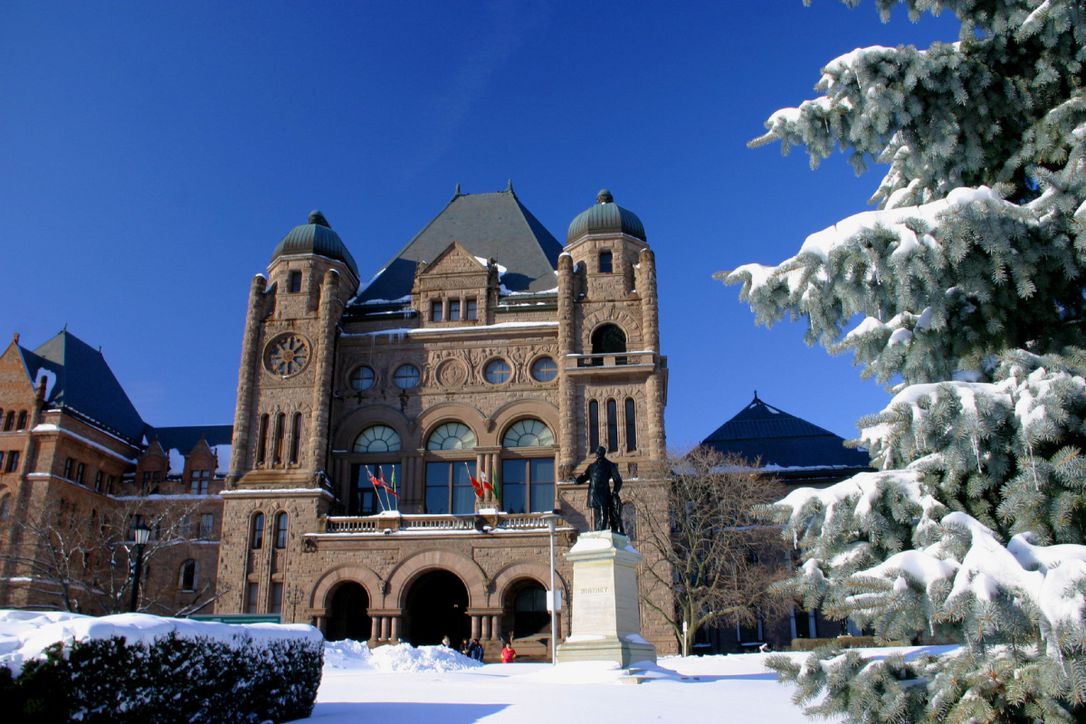 Provincial powers
How do they work ?
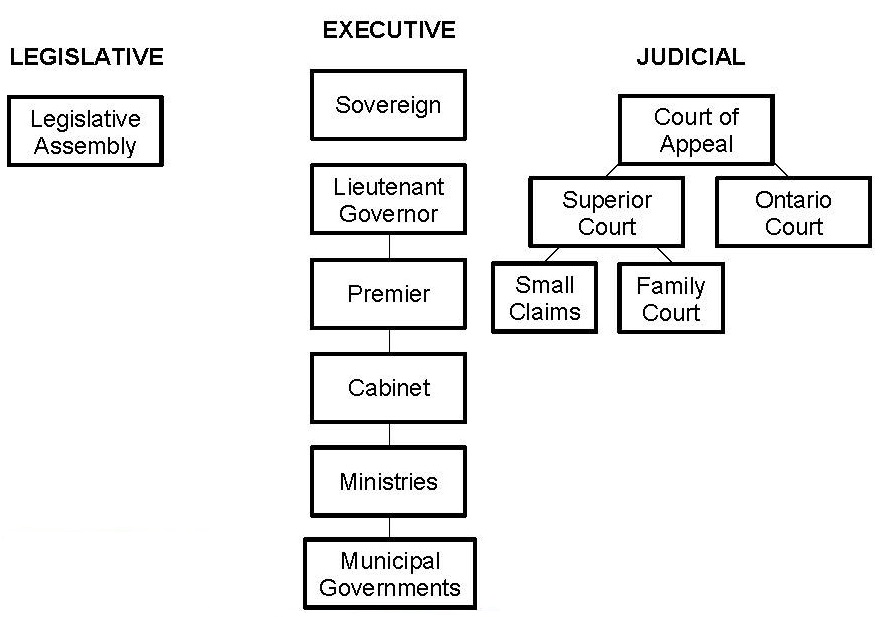 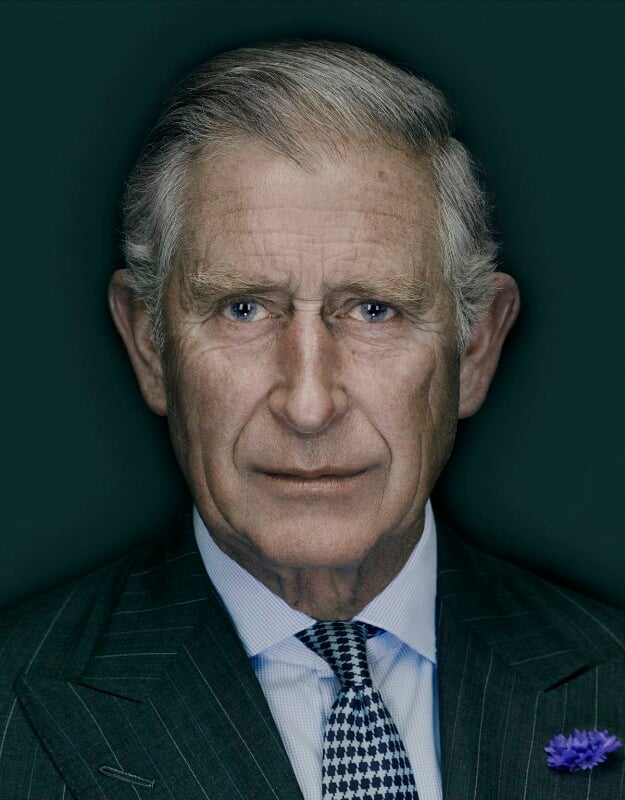 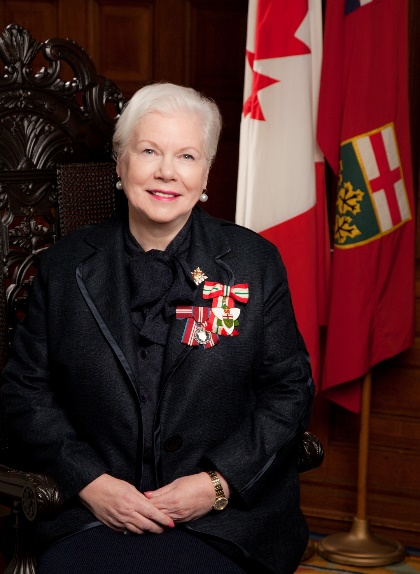 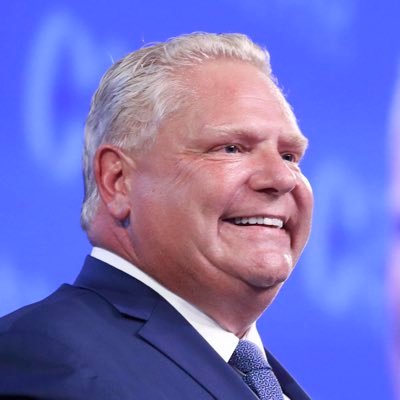 His MajestyKing Charles IIISovereign
The Honourable Doug Ford
Her Honour, the Honourable Elizabeth DowdeswellLieutenant Governor
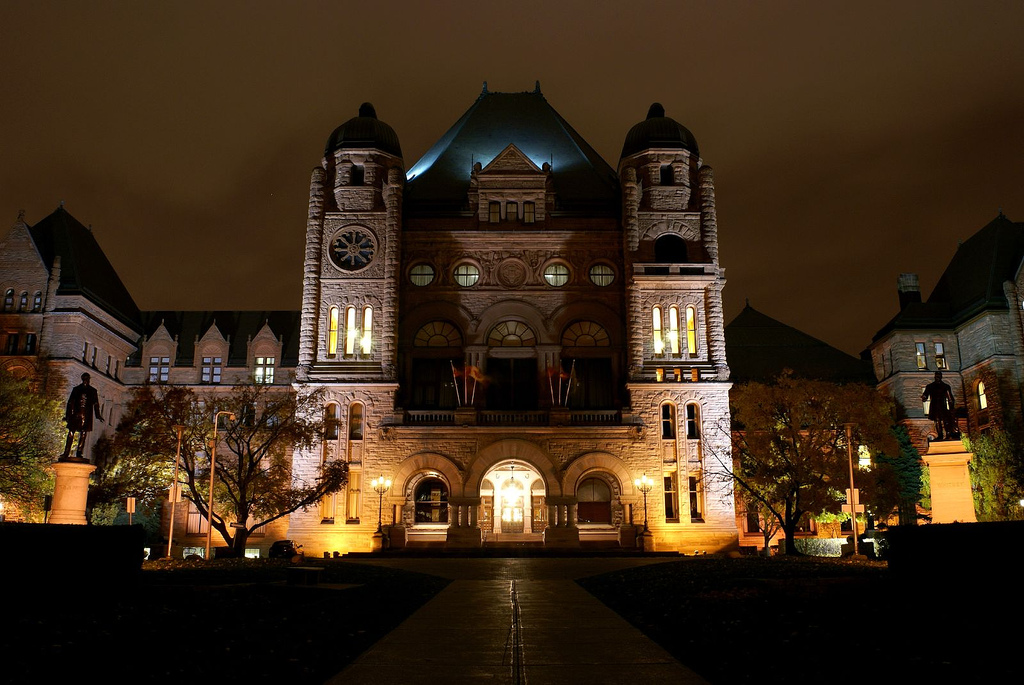 There’s also 3 Branches:
Legislative	Executive		Judicial
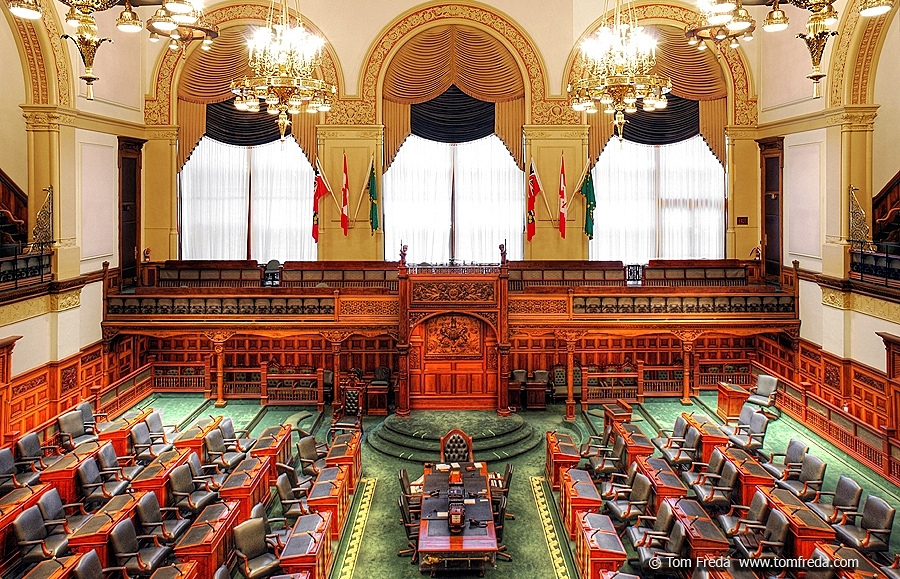 Ontario’s Legislative Assembly
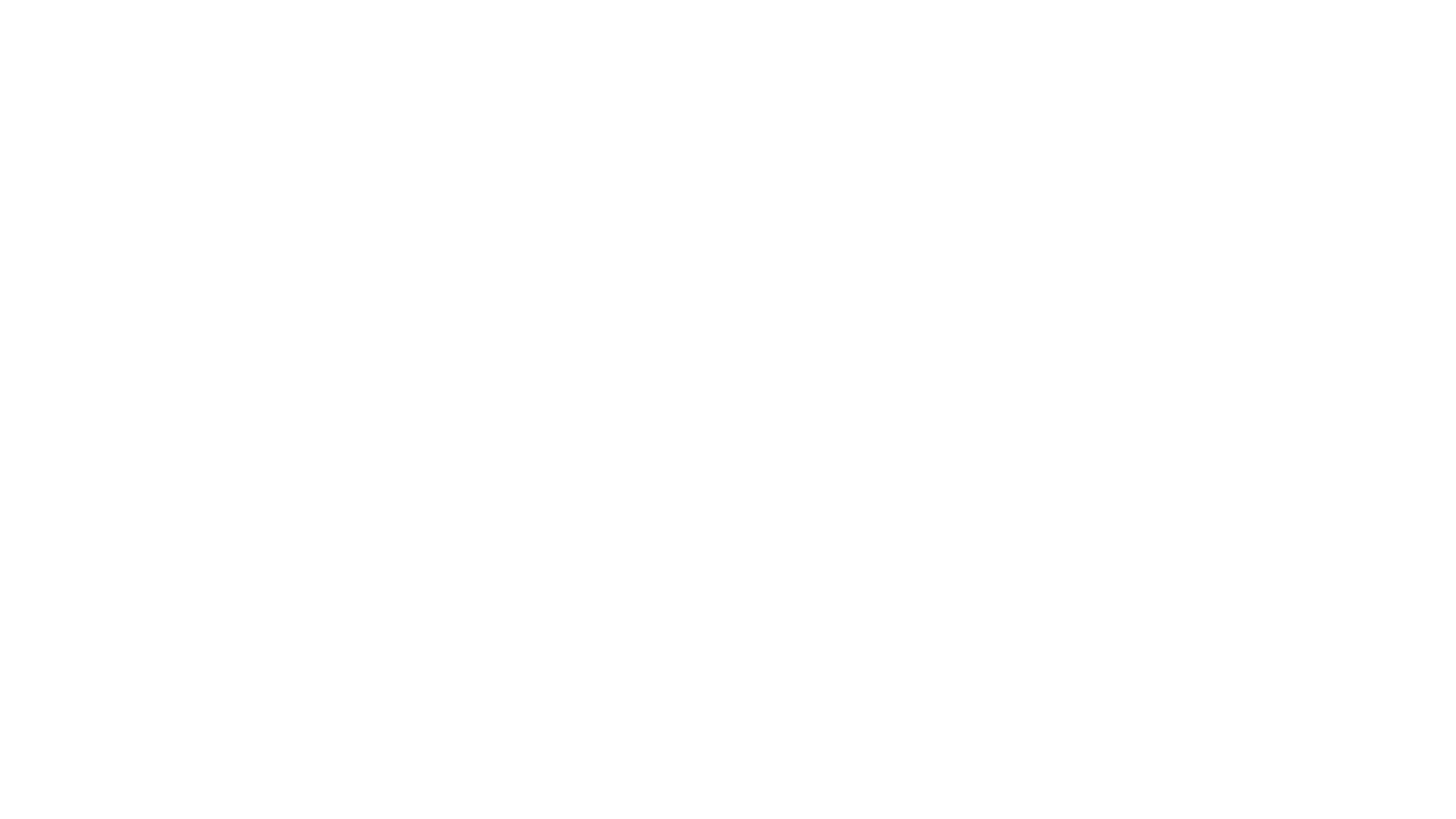 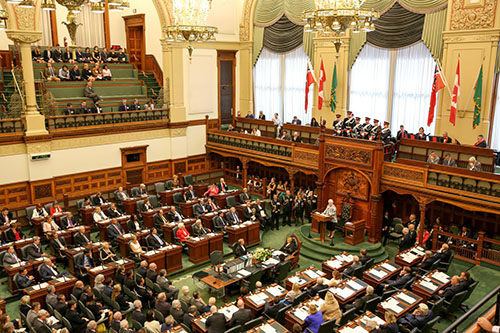 The Legislative Assembly
Elected representatives known as Members of Provincial Parliament work at The Legislative Assembly

Members of Provincial Parliament are elected from ridings across Ontario. 

A Riding is an electoral district (an area of land with a specific population). 

One Member of Provincial Parliament (MPP for short) is elected from each riding.
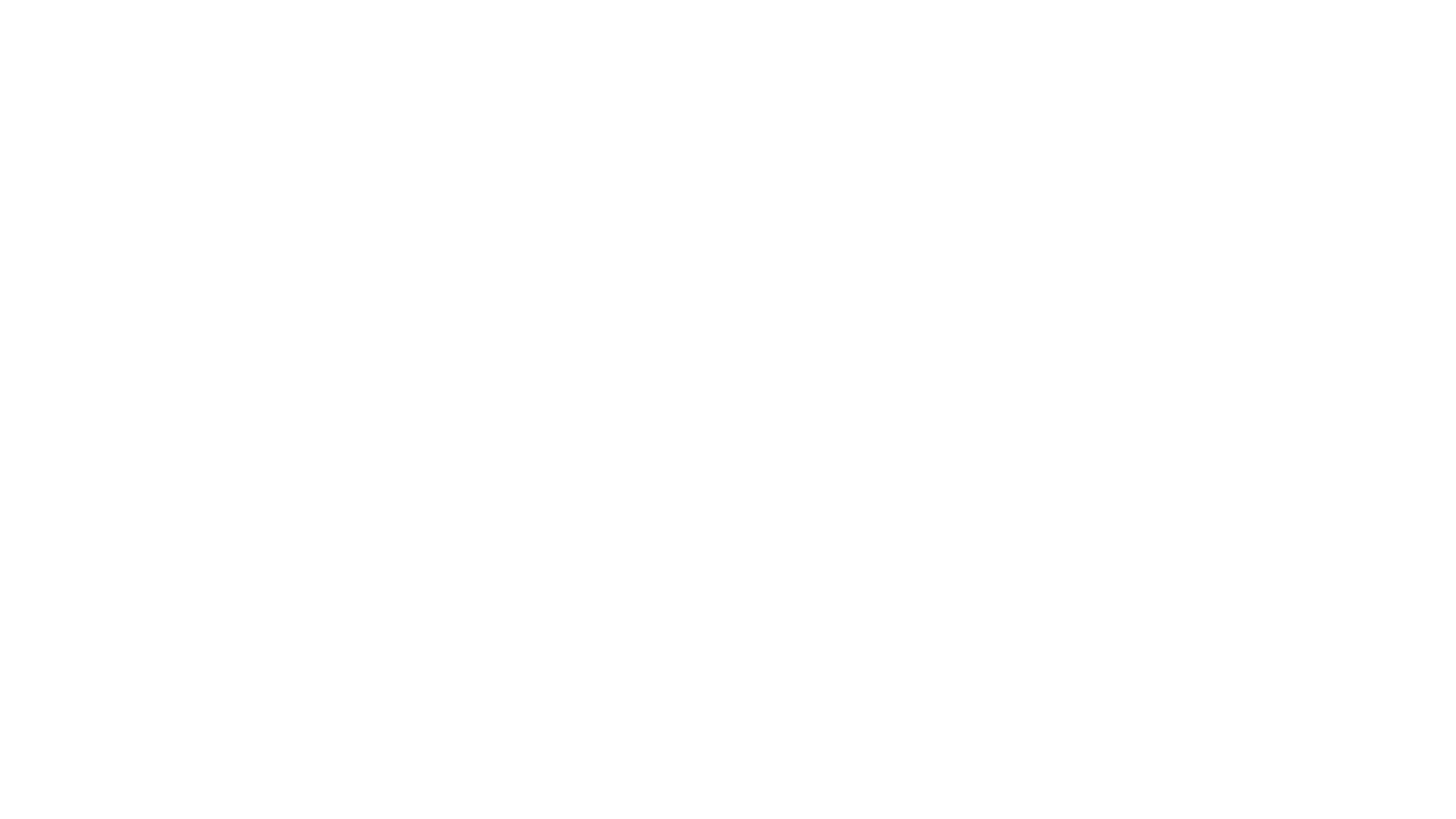 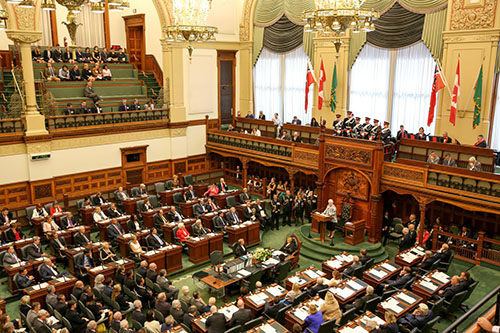 The Legislative Assembly
Currently there are 124 ridings.

Debate occurs in the Legislative Assembly as it does in the House of Commons.   

It is located at Queen’s Park in the City of Toronto.

The Queen is represented by the Lieutenant Governor.
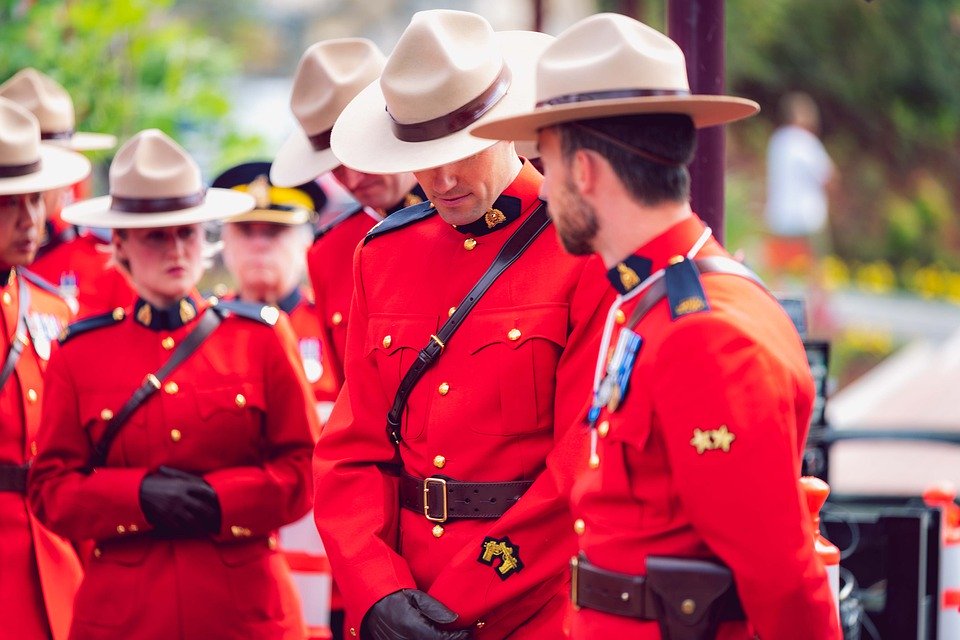 Government Powers
Federal:  National defense, trade, foreign policy, money, health and safety, immigration and citizenship.

Provincial:  Health care, education, welfare, transportation within the province, justice, energy and the environment.

Municipal:  Waste management, water and sewer, policing and protection, cultural facilities and libraries.
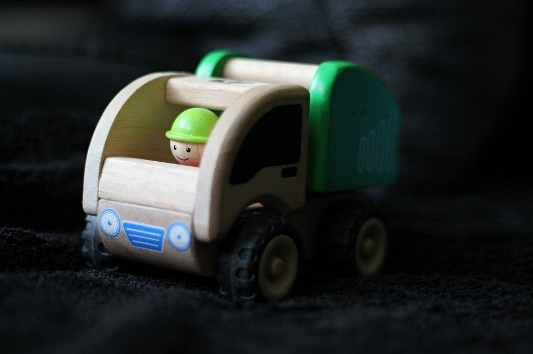 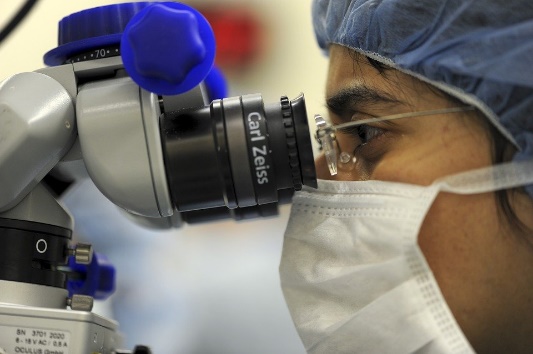 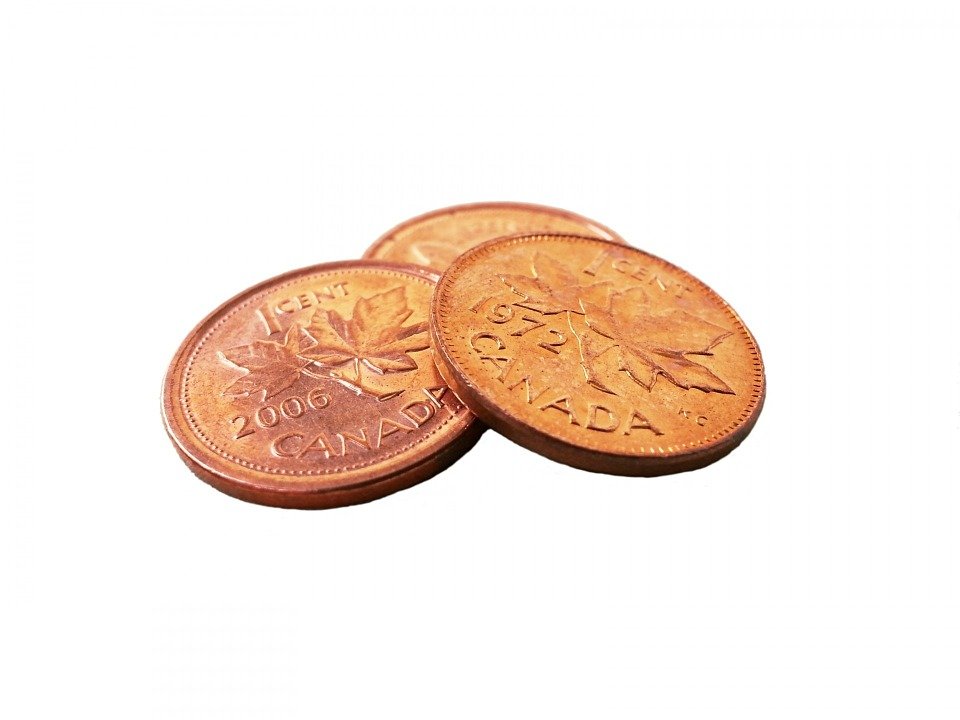 Who can be an MPP?
Any Ontario citizen 18 years of age and older can become an MPP.
Premier for 14 years
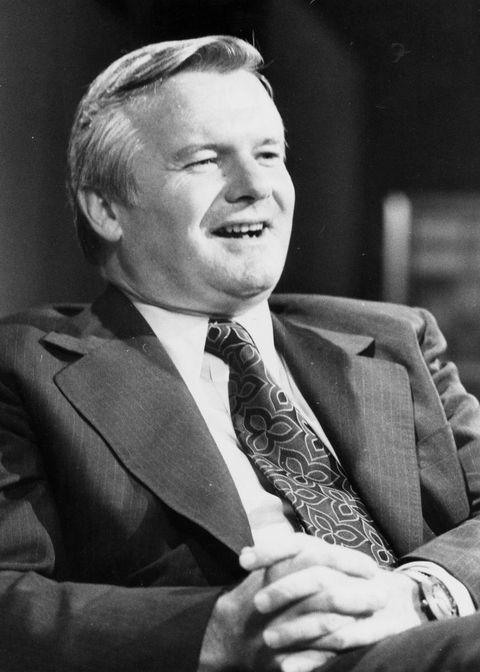 August 22, 1997
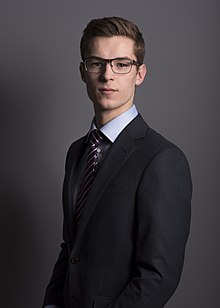 Bill Davis (Progressive Conservative, Peel North) was responsible for large infrastructure investment such as Community Colleges.
Youngest person to be elected as an MPP is Sam Oosterhoff (Conservative, Niagara West).
First elected at age of 19.
Who can be an MPP?
Any Canadian citizen 18 years of age and older can become an MPP.
March 22, 1931
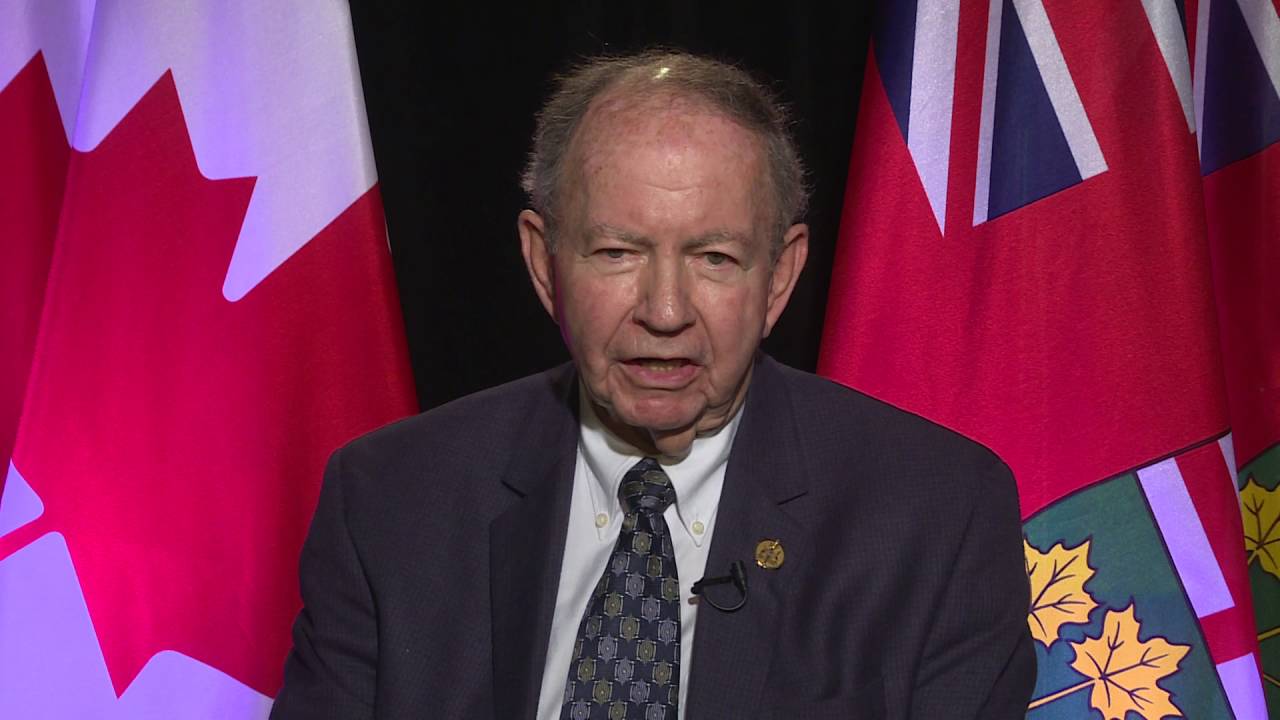 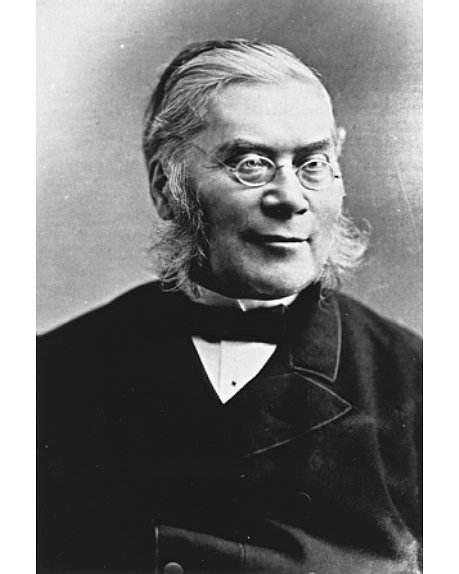 24 years as leader
Sir Oliver Mowat (Liberal, Oxford North) was the longest serving Premier of Ontario, holding the office for 24 years from 1872-1896.
Monte Kwinter  (Liberal, York Centre) was the oldest MPP in Ontario history, serving until the age of 81 years.
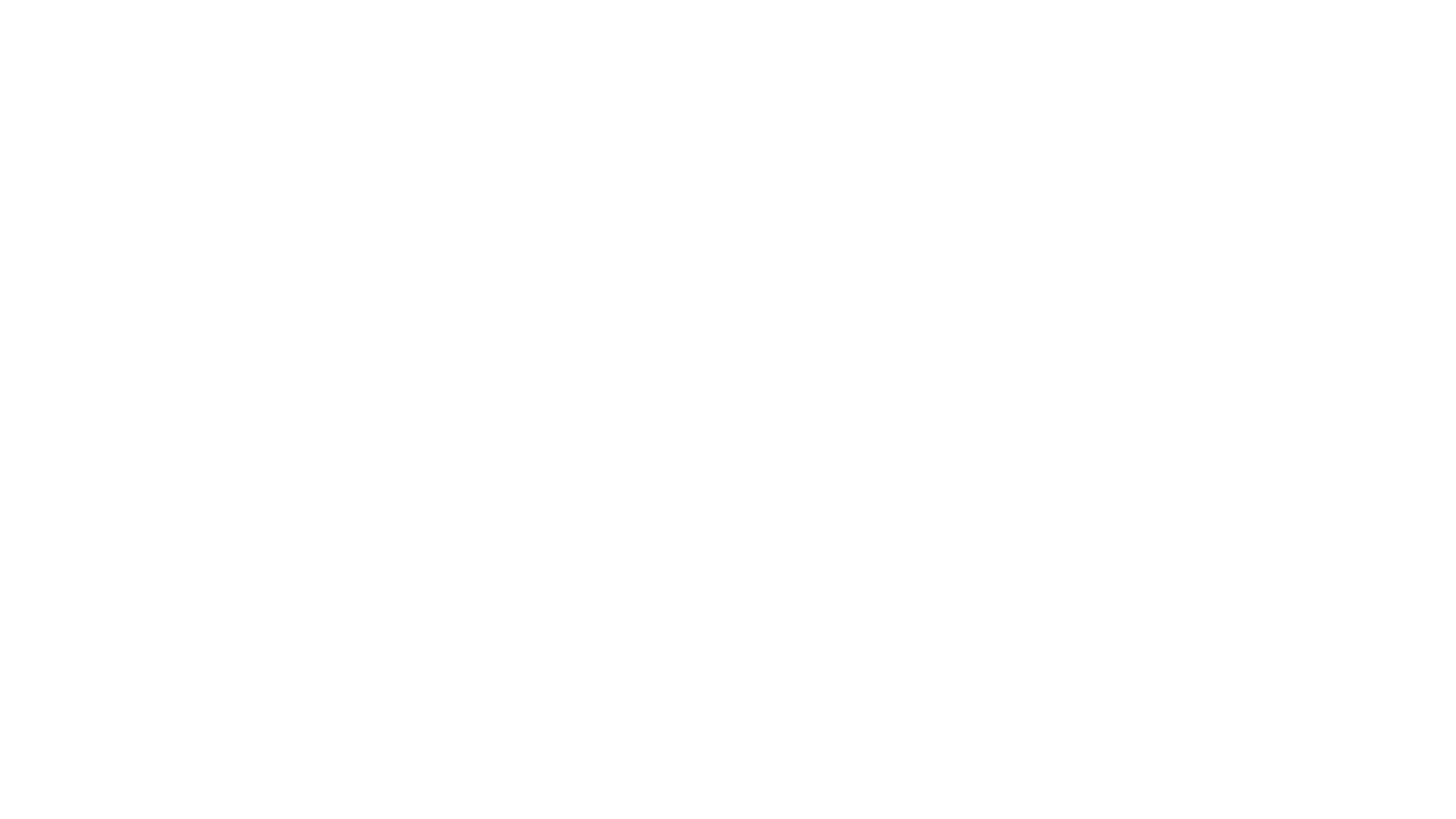 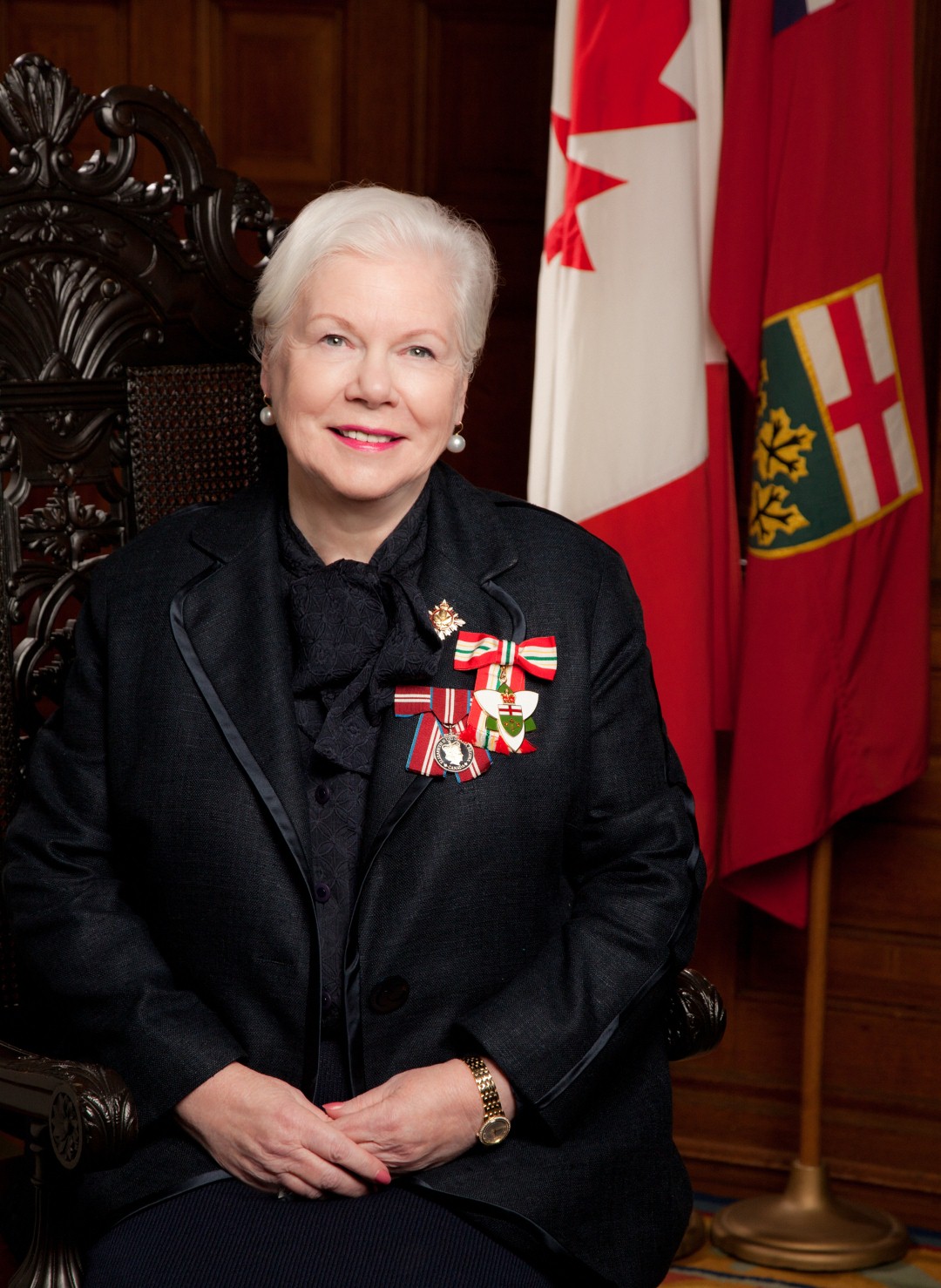 The Lieutenant Governor
The Lt. Governor is appointed by Prime Minister.
Ensuring Ontario has a Premier who has confidence of Legislative Assembly
Summoning, proroguing and dissolving Legislative Assembly​ on advice of Premier.

Reading the Speech from the Throne at the start of a parliamentary session.

Giving Royal Assent to bills passed by Legislative Assembly.

Ordering elections to the Legislative Assembly
The Lieutenant Governor, Her Honour, the Honourable Elizabeth Dowdeswell
The Premier of Ontario
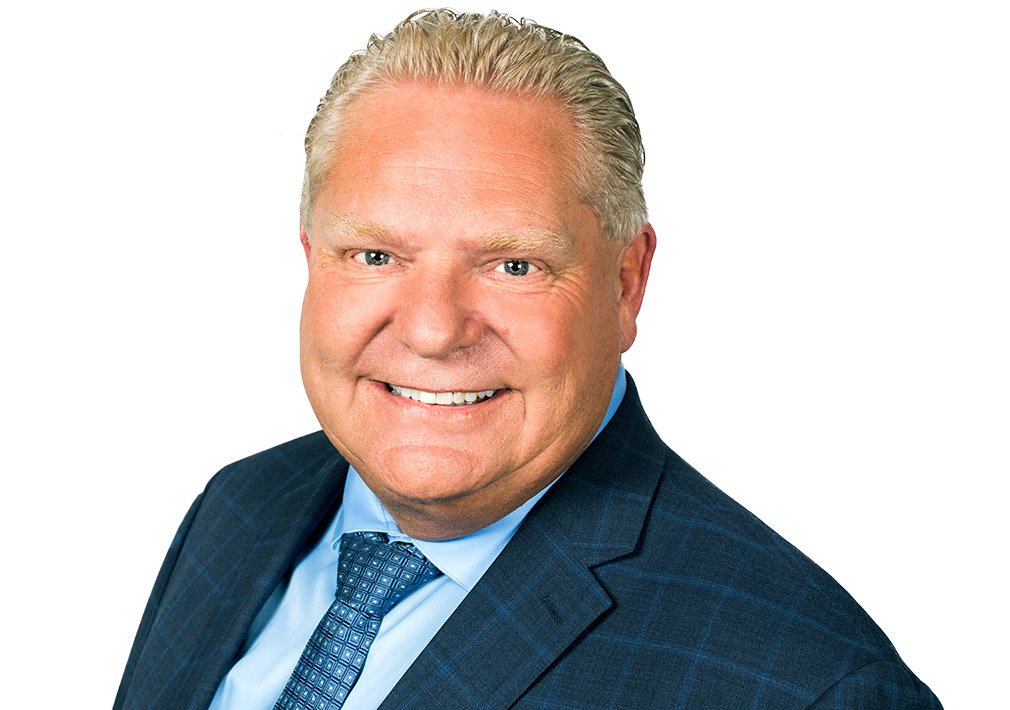 The 26th Premier of Ontario is The Honourable Doug Ford. First elected in June, 2018 and then re-elected in June, 2022.

As leader of the Progressive Conservative Party of Ontario, Ford works with his MPPs and Cabinet Ministers to enable policies that align with the values of his Party.
[Speaker Notes: Premier Ford is a polarizing figure, who was Ontario’s elected Premier during times of labour unrest as well as the COVID-19 Pandemic. Your class (or you) might have strong opinions on Mr. Ford. This slide is presented with full neutrality to teach students who the Premier is. Class discussions can and should happen about the impact of said leader, as they should for all elected representatives.

Ford is given his honorific title as a MPP, The Honourable, as is the custom for Canadian government.]
The Premier of Ontario
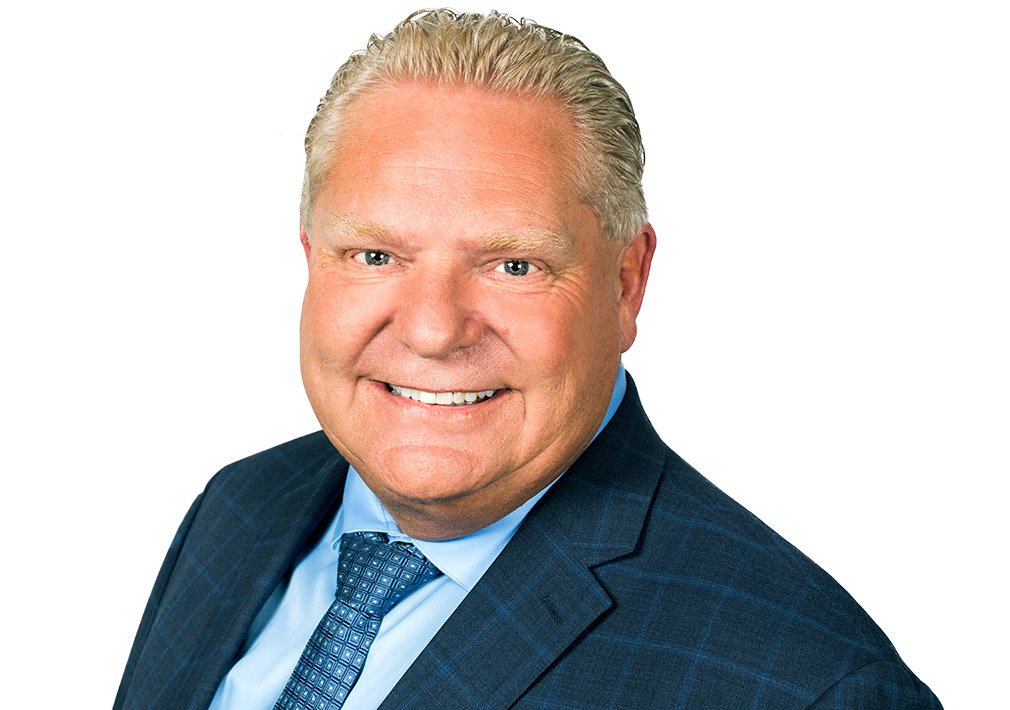 The 26th Premier of Ontario is The Honourable Doug Ford. First elected in June, 2018 and then re-elected in June, 2022.

As leader of the Progressive Conservative Party of Ontario, Ford works with his MPPs and Cabinet Ministers to enable policies that align with the values of his Party.
[Speaker Notes: Premier Ford is a polarizing figure, who was Ontario’s elected Premier during times of labour unrest as well as the COVID-19 Pandemic. Your class (or you) might have strong opinions on Mr. Ford. This slide is presented with full neutrality to teach students who the Premier is. Class discussions can and should happen about the impact of said leader, as they should for all elected representatives.

Ford is given his honorific title as a MPP, The Honourable, as is the custom for Canadian government.]
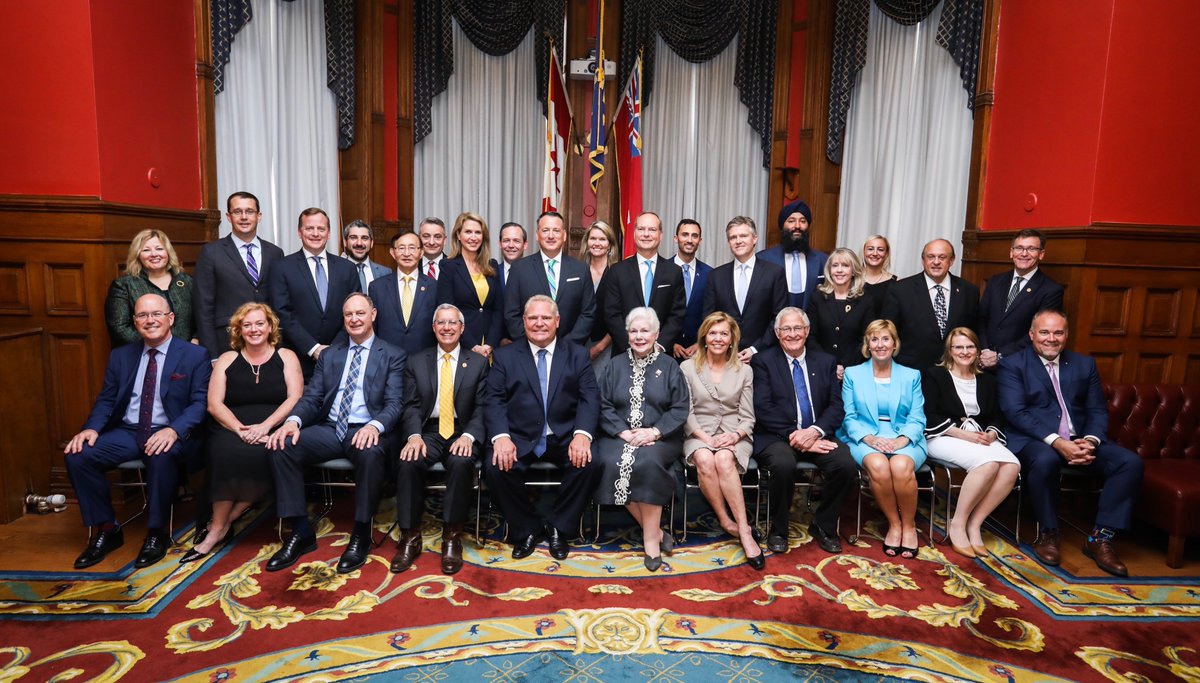 Government Ministries
The Government of Ontario is organized into ministries and each is in charge of one of the government’s responsibilities.

The premier appoints MPPs to head each Ministry of the Executive Council (cabinet).
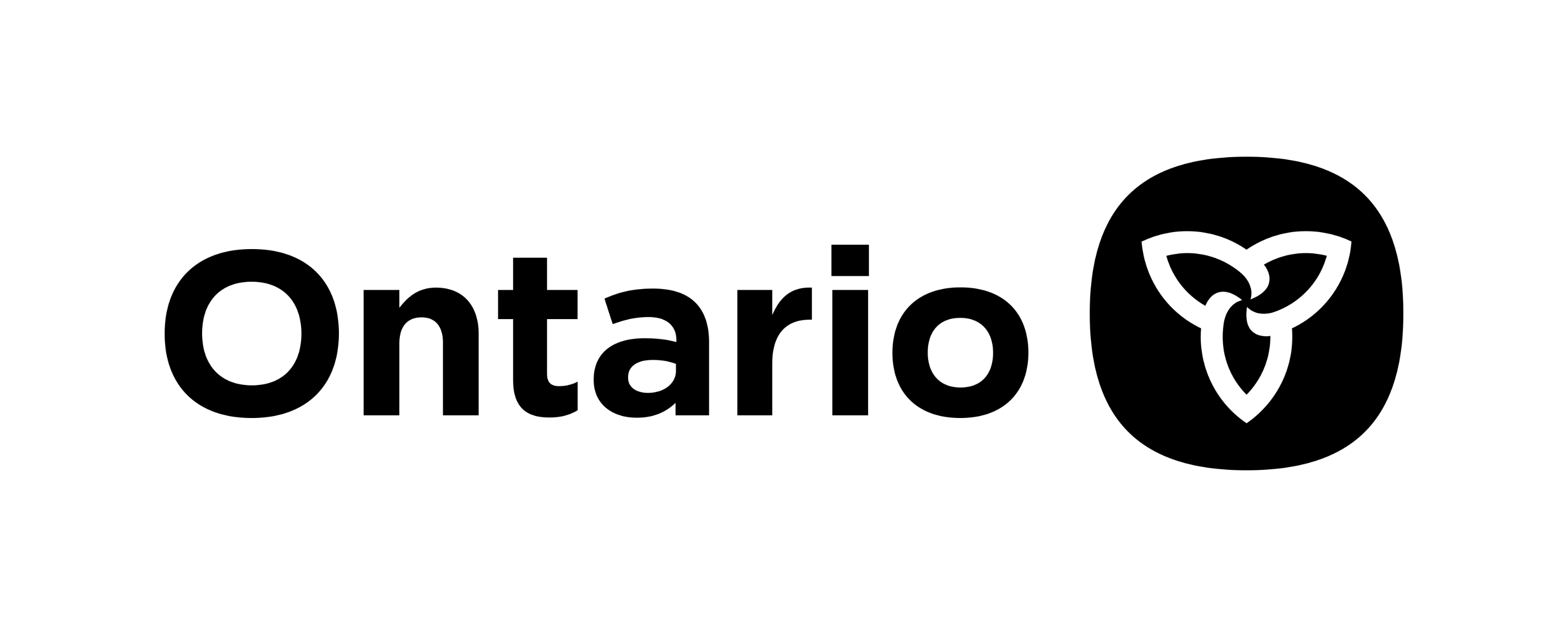 Here are some of Ministries in the province
Aboriginal Affairs
Agriculture and Food
Children and Youth Services
Citizenship and Immigration
Correctional Services
Education
Energy 
Environment
Finance
Health and Long-Term Care
Labour
Natural Resources
Training, Colleges and Universities
Transportation